Fall foods
Bon Appetit!
Today’s Goals
1. Students will learn new vocabulary about cooking.

2. Students will use the new vocabulary to explain how to make food like pumpkin pie and kimchi pancakes.

3. Students will create their own recipe using fall foods.
Goal #1
Students will learn new vocabulary about cooking.
Bake
grill
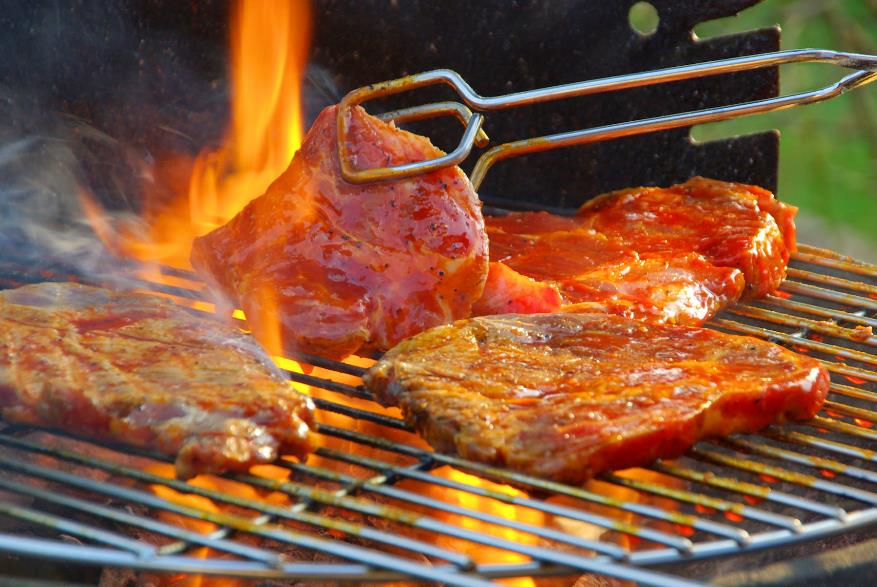 steam
fry
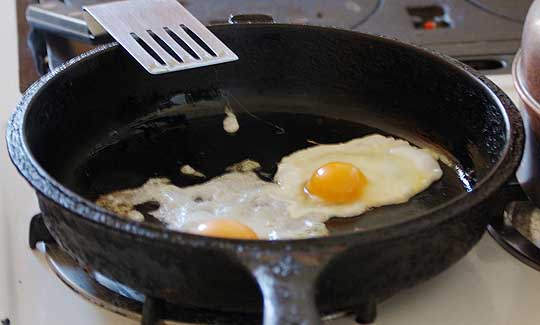 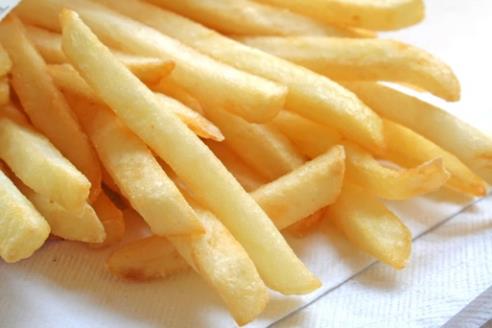 Deep fry
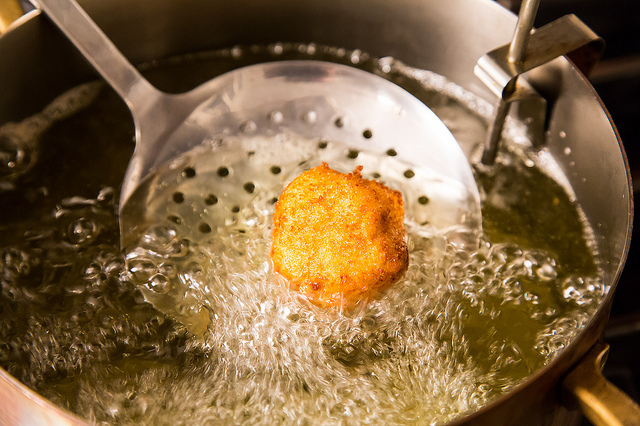 Boil
knead
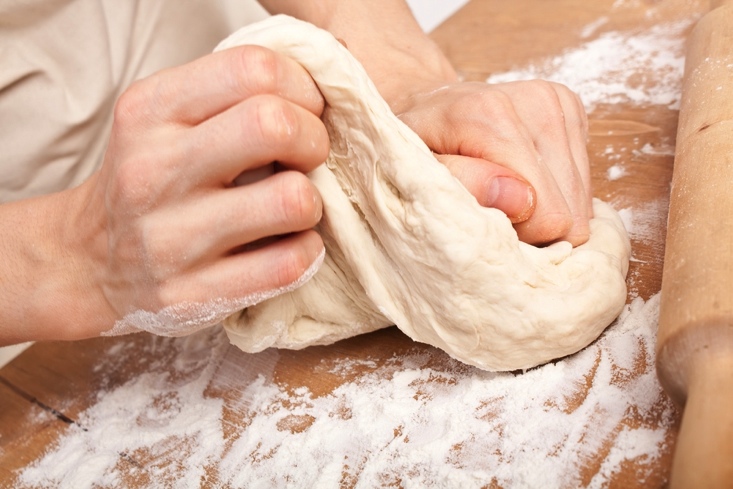 Goal #2
Students will use the new vocabulary to explain how to make food like pumpkin pie and kimchi pancakes.
Let’s make pumpkin pie!!!
First: Pie Crust
Ingredients:
Flour
Butter
Salt
Water
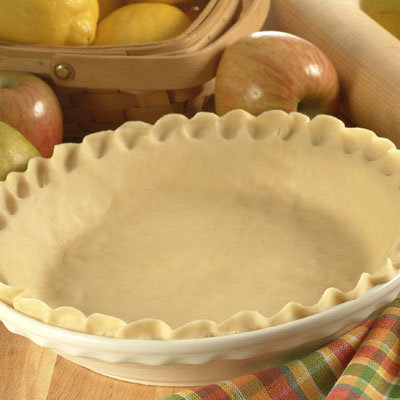 Pie crust recipe
To make the pie crust:
_______, ________ the dough and roll it out to make it thin.
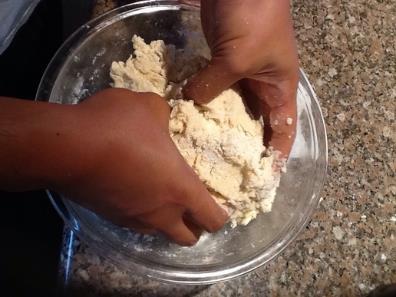 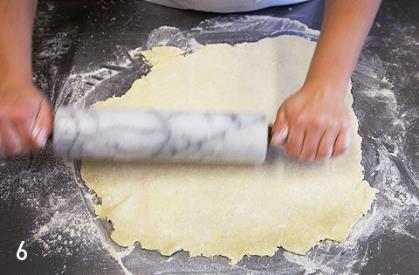 1
_______, _____ all the ingredients in a bowl to make the dough.
2
___________, put the dough in the pie plate. Now we’re ready to make the filling.
3
Next: Pie Filling
Ingredients:
Canned Pumpkin 
Sugar
Cinnamon
Ginger
Nutmeg
Sweet Milk
Eggs
Salt
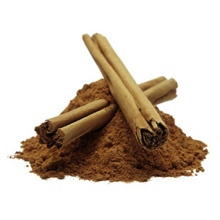 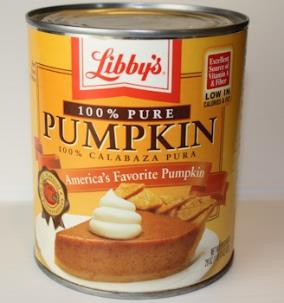 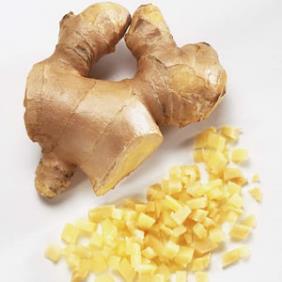 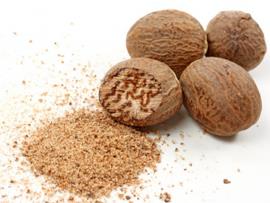 Pumpkin pie recipe
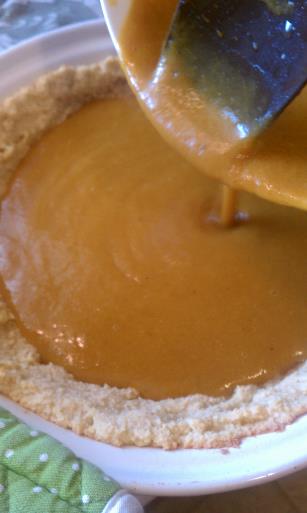 _____ all the ingredients in a bowl to make the filling.
_____, _____ the filling into the pie crust.
Pumpkin pie recipe
_________, put the pie in the oven and ______ it for one hour. After it cools, let’s eat!
Now let’s make a kimchi pancake! (Jeon)
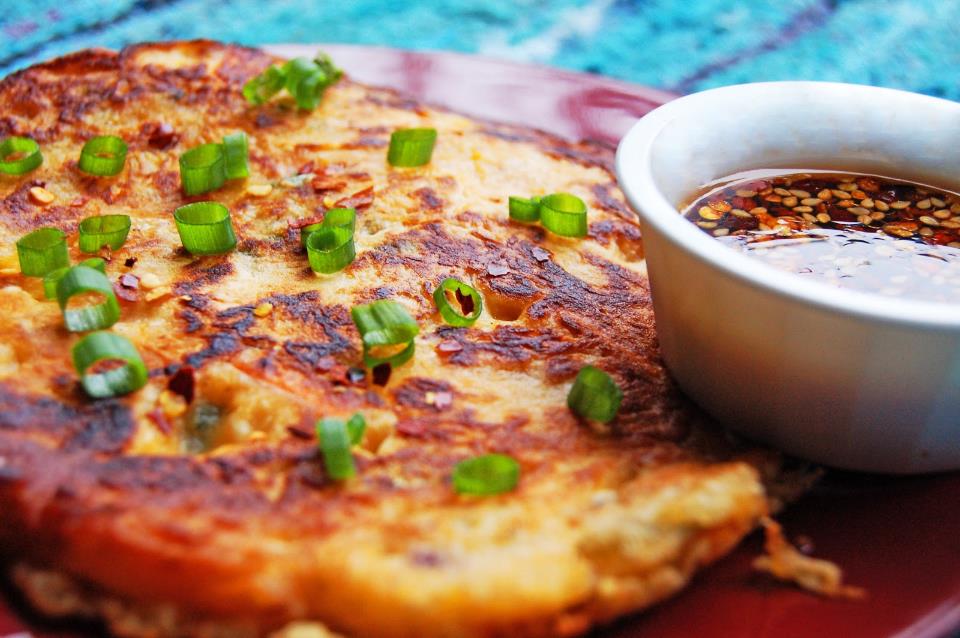 What do we need?
Ingredients:
Cooking Equipment:
Goal #3
Students will create their own recipe using fall foods.